Unità 5
DIVISIBILITÀ
MULTIPLI
Un multiplo si ottiene moltiplicando il numero di partenza per un altro numero naturale. 
Un numero naturale, diverso da zero, ha infiniti multipli.
I multipli di 5, per esempio, sono:
0, 5, 10, 15, 20, 25, 30, 35, 40, 45, 50, …

Il numero 0 è multiplo di ogni numero naturale:
n ⋅ 0 = 0 
Ogni numero è multiplo di se stesso:
n ⋅ 1 = n 
Tutti gli altri multipli di un numero naturale sono più grandi del numero stesso.
DIVISORI
Un numero naturale è divisibile per un altro numero naturale se la divisione del primo per il secondo ha resto zero.
12 : 4 = 3 	resto 0

Il secondo numero è un divisore del primo. 
Un divisore si chiama anche sottomultiplo.
Il numero 1 è divisore di ogni numero naturale:
n : 1 = n
Ogni numero è divisore di sé stesso:
n : n = 1
Tutti i divisori sono minori o uguali al numero stesso.
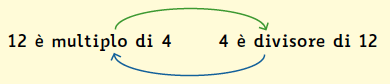 CRITERI DI DIVISIBILITÀ
Criterio di divisibilità per 2Un numero è divisibile per 2 se l’ultima cifra è 0, 2, 4, 6 o 8.
Criterio di divisibilità per 3Un numero è divisibile per 3 se la somma delle sue cifre è divisibile per 3.
Criterio di divisibilità per 5Un numero è divisibile per 5 se l’ultima cifra è 0 o 5.
Criterio di divisibilità per 7Un numero è divisibile per 7 se la differenza tra il numero senza le unità e il doppio delle unità è un multiplo di 7.
Criterio di divisibilità per 10Un numero è divisibile per 10 se l’ultima cifra è 0.
Criterio di divisibilità per 11Un numero è divisibile per 11 se la somma delle sue cifre di posto pari meno la somma delle sue cifre di posto dispari è divisibile per 11 o viceversa.
NUMERI PRIMI
Ogni numero naturale ha almeno due divisori: il numero 1 e il numero stesso.
I numeri naturali che hanno solo questi due divisori si chiamano numeri primi.
Esempi di numeri primi sono: 2, 3, 5, 7, 11, 13, 17, 19.

Se un numero non è primo si chiama composto. 
Esempi di numeri composti sono: 4, 9, 10, 21.
I divisori di 4 sono 1, 2, 4.			 I divisori di 9 sono 1, 3, 9.
I divisori di 10 sono 1, 2, 5, 10.	 	 I divisori di 21 sono 1, 3, 7, 21.				
I numeri 0 e 1 non sono né primi né composti.
SCOMPOSIZIONE IN FATTORI PRIMI
Un numero composto si può scomporre nel prodotto di numeri primi e questa scomposizione in fattori primi è unica.
Per scomporre un numero in fattori primi lo si divide per il più piccolo numero primo che sia suo divisore e si va avanti così fino a ottenere quoziente 1. Il numero dato è uguale al prodotto di tutti i numeri primi usati come divisori.
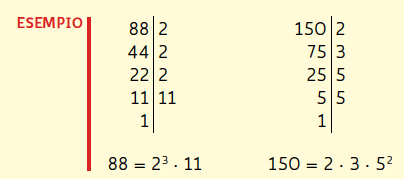 La scomposizione in fattori primi permette di trovare tutti i divisori, primi e composti, di un numero.
CRITERIO GENERALE DI DIVISIBILITÀ
Un numero è divisibile per un altro se, scomposti entrambi in fattori primi, nel primo numero ci sono tutti i fattori del secondo numero con esponente maggiore o uguale. 
Per esempio, 168 è divisibile per 42?
168 = 23 ∙ 3 ∙ 7		42 = 2 ∙ 3 ∙ 7
I fattori primi di 42 compaiono tutti nella scomposizione di 168 o con lo stesso esponente o con esponente maggiore. Quindi 168 è divisibile per 42.

Per dividere due numeri basta togliere dal primo numero i fattori del secondo:
168 : 42 = (23 ∙ 3 ∙ 7) : (2 ∙ 3 ∙ 7) = 4
Per moltiplicare due numeri basta unire le loro fattorizzazioni:
168 ∙ 42 = (23 ∙ 3 ∙ 7) ∙ (2 ∙ 3 ∙ 7) = 24 ∙ 32 ∙ 72 = 7056
MASSIMO COMUNE DIVISORE (M.C.D.)
Il massimo comune divisore (M.C.D.) di due o più numeri è il maggiore dei loro divisori comuni.
Proviamo a calcolare il M.C.D. tra 42 e 56.
D42 = {1, 2, 3, 6, 7, 14, 21, 42} 		D56 = {1, 2, 4, 7, 8, 14, 28, 56}
I divisori comuni sono 1, 2, 7 e 14. Il divisore comune più grande è il 14 per cui:
M.C.D. (42; 56) = 14

Due numeri qualsiasi il cui M.C.D. è 1 sono numeri primi tra loro.
Consideriamo i numeri 10 e 21:
D10 = {1, 2, 5, 10} 		D21 = {1, 3, 7, 21}
Il divisore comune è 1 per cui M.C.D. (10; 21) = 1.
I due numeri sono primi tra loro pur non essendo essi stessi numeri primi.
MASSIMO COMUNE DIVISORE (M.C.D.)
Per calcolare il M.C.D. di due o più numeri si possono usare le loro scomposizioni in fattori primi.
Il M.C.D. di due o più numeri è il prodotto di tutti i loro fattori primi comuni, ciascuno preso una sola volta con l’esponente più piccolo.

Proviamo a calcolare il M.C.D. tra 42 e 56.
42 = 2 ∙ 3 ∙ 7 		56 = 23 ∙ 7
I fattori comuni sono 2 e 7, quindi il M.C.D. si ottiene moltiplicando 2 ∙ 7:
M.C.D. (42; 56) = 14
MINIMO COMUNE MULTIPLO (m.c.m)
Il minimo comune multiplo (m.c.m.) di due o più numeri è il minore dei multipli comuni a quei numeri, escluso lo zero.

Proviamo a calcolare il m.c.m. tra 6 e 10.
Multipli di 6:	6, 12, 18, 24, 30, 36, 42, 48, 54, 60, …
Multipli di 10:	10, 20, 30, 40, 50, 60, 70, 80, …
Il minore di questi multipli è 30, per cui:
m.c.m. (6; 10) = 30
MINIMO COMUNE MULTIPLO (m.c.m)
Anche per calcolare il m.c.m. di due o più numeri si possono usare le loro scomposizioni in fattori primi.
Il m.c.m. di due o più numeri è il prodotto di tutti i loro fattori primi, comuni e non comuni, ciascuno preso una sola volta con l’esponente più alto con cui compaiono nelle fattorizzazioni.

Proviamo a calcolare il m.c.m. tra 18 e 60.
18 = 2 ∙ 32 		60 = 22 ∙ 3 ∙ 5
I fattori comuni sono 2 e 3 e quello non comune è il 5, quindi:
m.c.m. (18; 60) = 22 ∙ 32 ∙ 5 = 180
MINIMO COMUNE MULTIPLO (m.c.m)
Il m.c.m. tra due numeri primi è il loro prodotto.

Proviamo a calcolare il m.c.m. tra 3 e 11.
Multipli di 3:	3, 6, 9, 12, 15, 18, 21, 24, 27, 30, 33, 36, 39, …
Multipli di 11:	11, 22, 33, 44, 55, 66, …
Il minore di questi multipli è 33, per cui:
m.c.m. (3; 11) = 33